Viner av druvan TEMPRANILLO
Handelsgillet 24.2. 2017
Ramón Sánchez
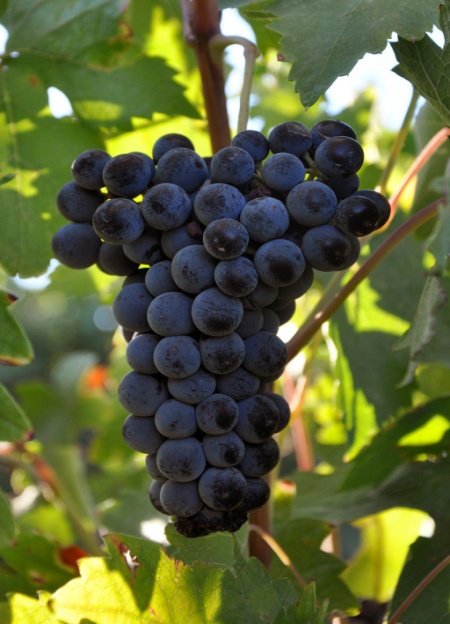 Tempranillo  Historia
Druvan har sitt ursprung i norra Spanien, speciellt Rioja och odlas främst i de norra
	delarna av Spanien.
	Föräldrar: Albillo Mayor, en grön druva som odlas främst i Ribera del Duero och Benedicto,  en blå druva från Asturias där den knappast alls odlas mera.
	Sedan 1990 har odlingen av Tempranillo i Spanien och i hela världen ökat explosionsartat. Då endast 45.900 ha, nu 232.600 ha (2011).  Numera den fjärde mest odlade druvan i världen (5,05%)  efter Cab.Sauvignon (6,3%), Merlot  (5,81%)och Airen (5,48%) men före  bl.a. Chardonnay, Syrah och Garnacha enligt en undersökning som gjorts vid University of Adelaide i Australien i  januari 2014
	Viktigaste druvan bl.a. i Rioja, Ribera del Duero, Toro, Katalonien, La Mancha (blå)
	och Valdepeñas. 
	Förutom I Spanien odlas Tempranillo också bl.a. i Portugal, Argentina, Chile, Australien, U.S.A (västkusten), Sydafrika och  Mexiko.
	Har många namn bl.a. Tinto Fino och Tinto del Pais i Ribera del Duero,
	Tinta de Toro i Toro, Cencibel  i La Mancha och Valdepeñas och Ull de Lliebre
	(haröga) i Katalonien. I Portugal kallas druvan Tinto Roriz i Douro och Dao
	och Aragonés i Alentejo.
Druvan
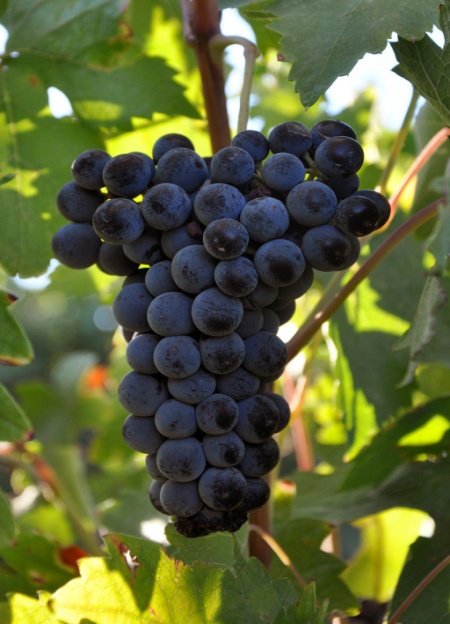 Druvorna är mörka och små med ett  tjockt skal.
	De knoppas sent och mognar tidigt. (temprano = tidig)
	Tempranillo växer i mycket täta stora klasar (up till 3,5 kg/klase)
	och är därför mottaglig för mjöldagg (oidium),  behandlas med Bordeaux
	vätska.(kopparsulfat, släkt kalk och vatten) . 
	Syrehalten  är ganska låg, så under mycket heta somrar  får man 
	tillsätta vinsyra.
	Druvan blandas ofta med speciellt Garnacha, men i Rioja också med 
	Graciano och Mazuelo. Annarstans med bl.a. Cabernet Sauvignon, 
	 Merlot,  Syrah och Monastrell. Numera ofta också som enda druvan i vinet.
       Trivs i kalkhaltiga  lerjordar som ger stora skördar och därför viktigt med ordentlig beskärning.
	I Rioja, Ribera del Duero och Toro är den maximalt högsta tillåtna skörden 49 hl/ha, men många topproducenter tar ut betydligt mindre hektarskördar.
	Behöver kyla (hög höjd) för att få elegans och  syra och värme för att få socker och mörk färg.
	Idealisk för eklagring, speciellt i amerikansk ek, men numera användes också allt mer fransk ek, speciellt i Ribera del Duero och Toro. 
	Typiskt för Tempranillo är i varmare områden aromer av jordgubbar och körsbär, i kallare områden plommon ,choklad och tobak.
       Förutom den blå Tempranillon finns i Rioja sedan 1988 också en vit klon av druvan, som går under namnet Tempranillo blanco. Tillåten i Rioja sedan 2007.
	Druvan användes som sådan eller tillsammans med Viura
Plantering och skörd
Goblet (fristående buskar)
Plantering billigare. Gammal och tradi- 
tionell metod i Spanien, speciellt på torra 
och heta områden
Manuell skörd som ger bättre druvor
Långsam skörd och dyr arbetskraft.

Guyot (enkel eller dubbel) och
Cordon de Royat (Rankan beskärs
så att fruktbärande grenar och skott får stöd av ståltråd)
Ger bättre ventilation och bättre solexponering av druvorna
Mekanisk skörd
Snabbare och kan göras under natten
då det är svalare. Skadar ofta druvorna.
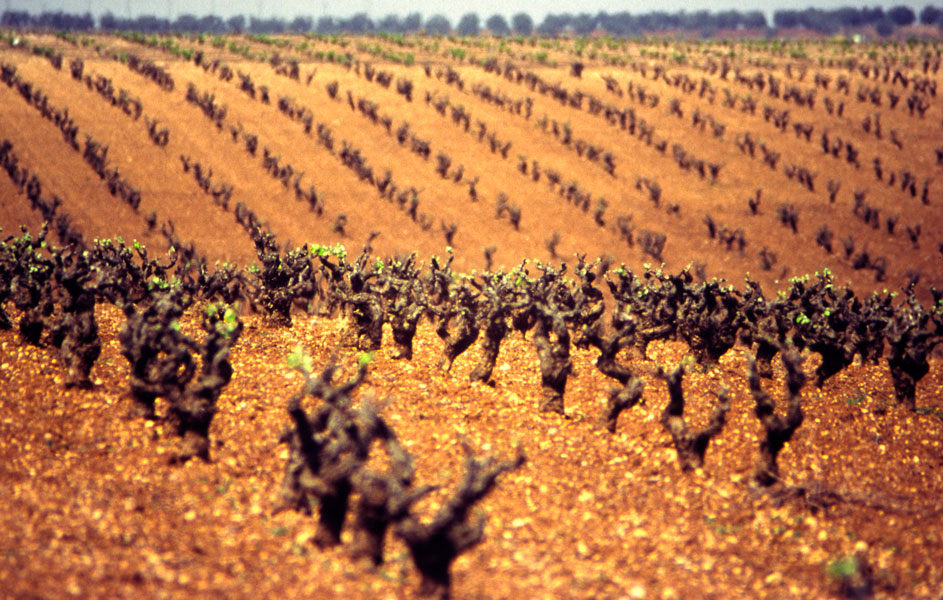 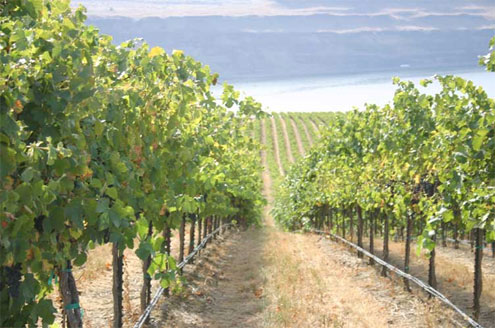 Denominaciones de Origen
-Rioja
   - Ribera del Duero
	-Toro
	-Valdepeñas
	-Costers del Segre
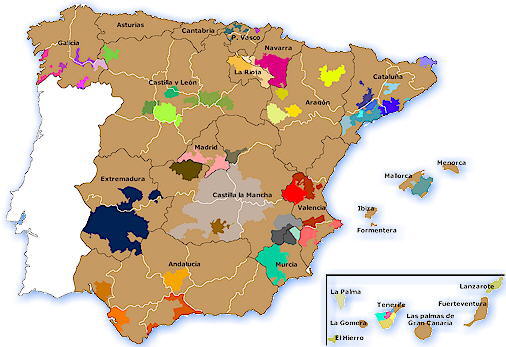 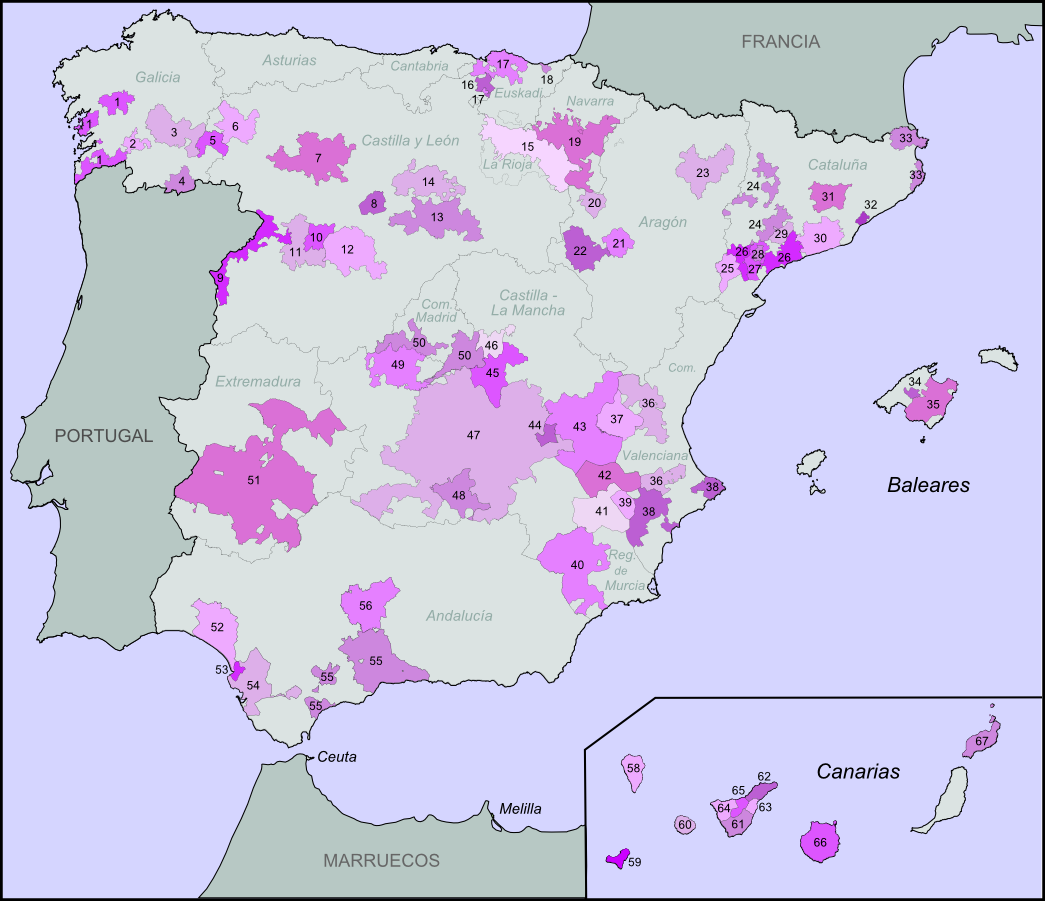 Denominaciones de Origen
Rioja (63700 ha) D.O 1932,  DOCa 1991
Rioja Baja (23.900 ha)
Östra delen av Rioja. 300 m höjd. Påverkan av Medelhavet. Jordmån lera
Rioja Alta (26.800 ha)
Väster om Rioja Baja. 500-700 m höjd. Milt klimat. Påverkas av Medelhavet och Atlanten. Jordmån kalk och järnhaltig lera
Rioja Alavesa (13.000 ha)
Norr om  Rioja Alta och Ebro. Upp till 800 m höjd. Milt klimat. Påverkas av 
Atlanten. Jordmån kalkhaltig lera.
Regnmängden mellan 370 och 450 mm/m2)
Druvor Tempranillo, Garnacha, Graciano , Mazuelo , ( Maturana och Monastel)
Ribera del Duero (22.300 ha) D.O 1982
Spanska högplatån 700-800 m höjd. Kontinentalt klimat. Visst inflytande av Atlanten. Medeltemperatur 13,5  grader. Regn 450-500 mm. Jordmån kalk- och lerhaltig sandjord. Minst 75% Tinto del Pais i varje vin. Övriga tillåtna blå druvor upp till 95% och 5% kan
 vara den gröna druvan Albillo mayor
Toro (ca 8.000 ha) D.O 1987
Genomflyts av  Duero. 620-750 m höjd. Extremt fastlands klimat. (-10 /+40 grader) Medeltemperatur 13,5  grader. Regn 300-400 mm. Jordmån sand, lera och kalksten. Minst 75% Tinto de Toro i varje vin, oftast 100%.
Denominaciones de Origen
Costers del Segre. D.O 1988
Dominerat av Raimat (2300 ha)
Ca 170 km väst om Barcelona nära Lerida. Kontinentalt klimat. I regnskugga av
Pyreneerna. Regn endast ca 300-350 mm. Medeltemperatur 15 grader (30 grader
sommar under 0 grader vintern) Mycket stora temperaturskillnader mellan dag och natt. Mest kalkhaltiga jordar.

Valdepeñas (22300 ha) D.O. 1932
Ligger i södra delen av D.O. La Mancha ca 700 m över havet. Extremt fastlandsklimat (-10/+40 grader) Jordmånen mest kalk och kalciumkarbonat.
Tidigare mest bulkviner, nu också  högklassiga och prisvärda buteljerade viner. 
Viktigaste blå druva är Cencibel.
Viña Albalí Gran Reserva Selección Privada 2009Félix Solís, S.A., D.O. Valdepeñas
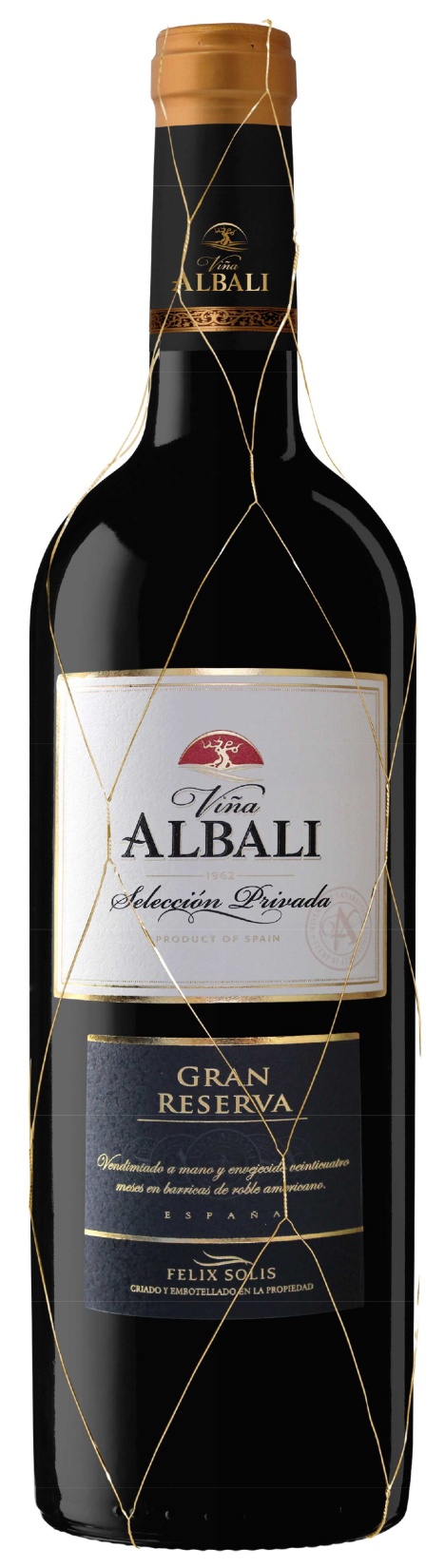 Felix Solís,S.A. är en av de största vintillverkarna i Spanien med 
400 ha egna odlingar och kontrakt med ca 5000 odlare i trakten,
som täcker en areal på ca 4000 ha vinodlingar.
Familjebolag grundat 1952 med två bodegor, en i Valdepeñas och
en i La Mancha.

Viña Albalí Gran Reserva Selección Privada 2009
Druvor:	100% Tempranillo
Alkohol:	13%
Syror:	 5,2 g/l
Energi:	80 kcal/100 ml
Druvorna till vinet är skördade för hand och vinet har jäst i rostfria
 ståltankar i 26-28 grader och lagrats på 225 liters fat i två år, därefter
 3 år på flaska 
Vinet är fylligt med mjuka tanniner och  har en arom av röda bär, 
 läder och kryddor.
Passar bra med lamm- , nöt- och griskött.
Castell de Raimat Tempranillo 2013   Raimat, S.A., D.O. Costers del Segre
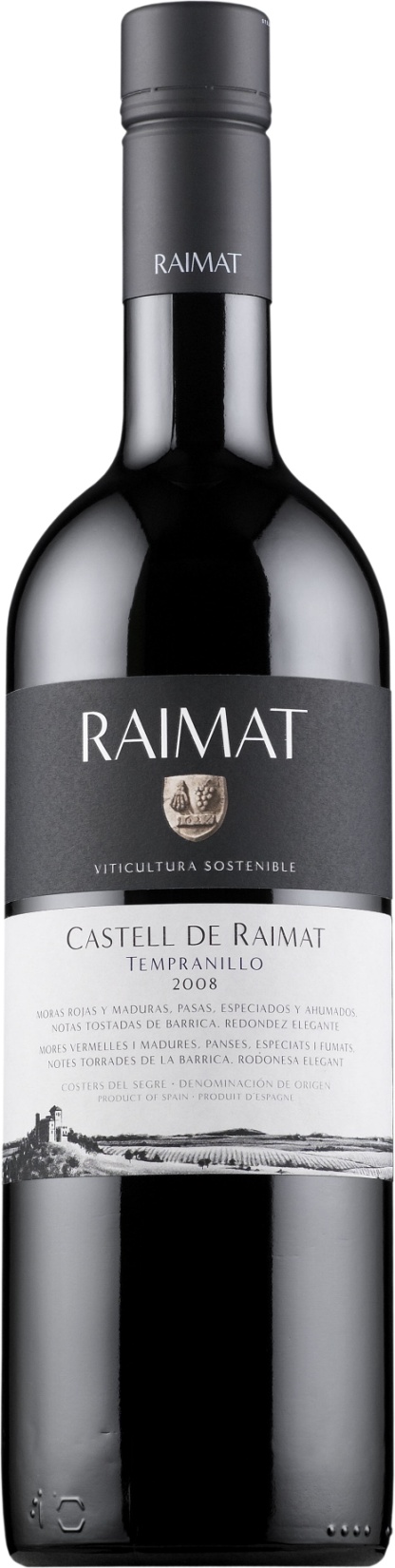 Raimat,S.A. är en del av Codorniukoncernen och grundades av
	Manuel Raventós, som år 1914 köpte ett 3000 ha stort område
	utanför staden Lerida ca 170 km från Barcelona. Nu 2300 ha  vinod-
	lingar. 
       Området var halvöken med endast ca 300 mm regn/år. Codorniu var med 
       och finansierade en 60 km lång kanal som hämtade smältvatten från 
       Pyreneerna till området. Hälften av druvorna till Cavaproduktion, resten
	stilla viner. 
	Raimat  Castell de Raimat Tempranillo 2013
	Druvor:	100% Tempranillo
	alkohol:	13%
	syror:	 	4,8 g/l
	energi:	70 Kcal/100 ml	
Druvorna till vinet är skördade maskinellt under natten. 
Vinet har jäst i rostfria tankar i ca. 30 grader och lagrats i
300 liters fat av amerikansk ek i ett år, därefter ett år på flaska. 
   	Vinet är medelfylligt och fruktigt med mjuka tanniner  och aromer
 	av röda bär  och vanilj.
	Lämpligt till gris, grillrätter och grytor
Baron de Ley Reserva 2011Barón de Ley, S.A., D.O.Ca Rioja
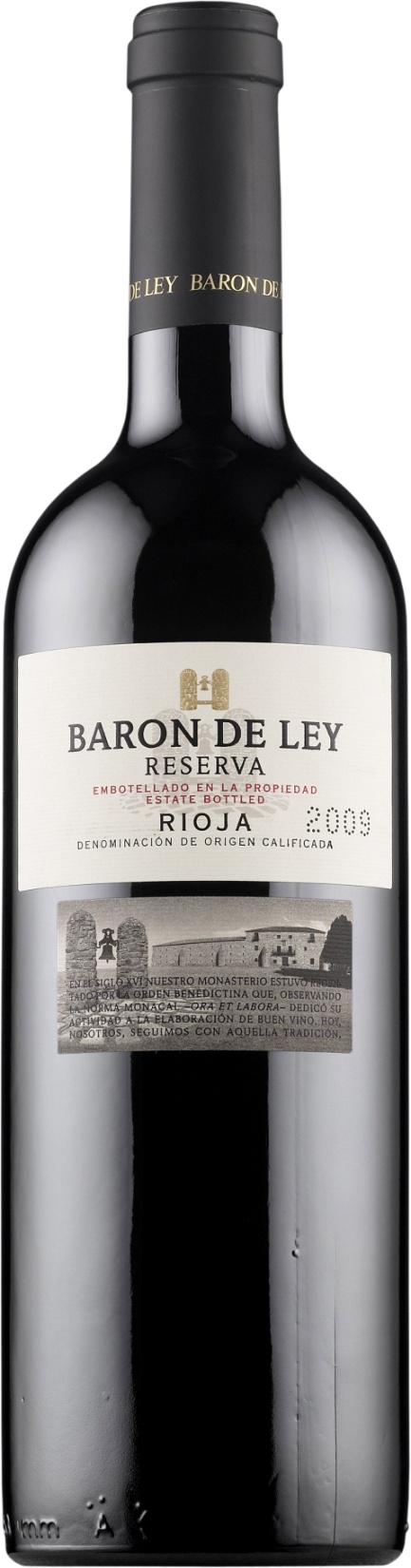 Baron de Ley grundades år 1985  i Rioja Baja med de stora slotten
i Bordeaux som förebild. 1500-tals klostret Monasterio de Imas
köptes och restaurerades och fungerar idag som  en modern 
vinkällare. 
Druvor:	100% Tempranillo
Alkohol:	13,5%
Syror:	5,2 g/l
Energi:	80 Kcal/100 ml
Alla druvor plockas för hand från egna odlingar. Musten jäser i
rostfria ståltankar på nya ekfat under minst 20 månader. Efter
det minst 24 månader på flaska. Vinet är ett exempel på modern
Rioja,  fylligt med välbalanserade tanniner med nyanser av mörka 
bär, vanilj och läder
Lämpligt till rätter av lamm, gris och starka ostar.
Numanthia Termes 2013Bodega Numanthia, S.A., D.O. Toro
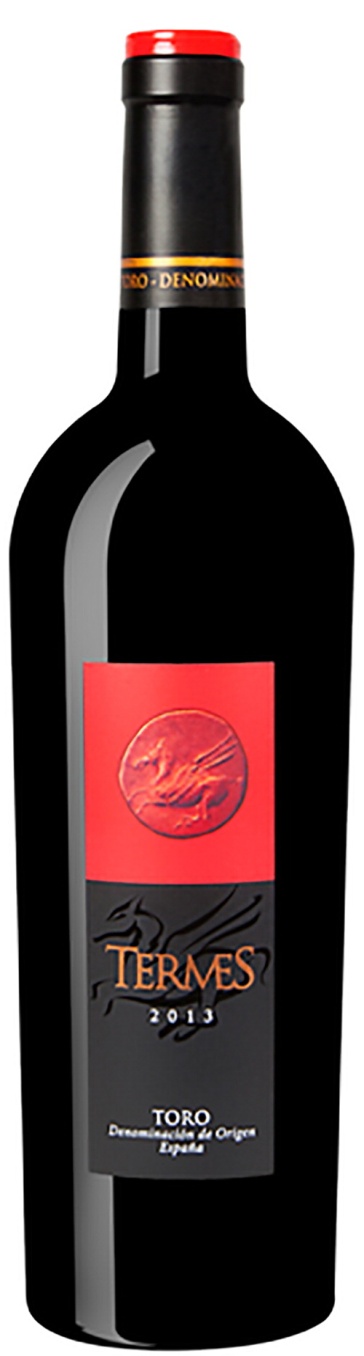 Bodegas Numanthia, som är en av toppbodegorna i D.O. Toro,
grundades år 1998. De har 83 ha vinodlingar med endast Tinto
de Toro (Tempranillo). De äldsta vinstockarna är från år 1880 och
40%  av dem är över 70 år
Numanthia Termes 2013 
Pris:		24,90
Druvor:	100% Tinto de Toro (Tempranillo)
Alkohol:	15%
Syror:	5,3 g/l
Energi	100 Kcal/100 ml
Druvorna är skördade för hand och vinet har jäst i rostfria tankar.
Därefter lagrades vinet under 16 månader i franska ekfat. 
Produktionen är endast ca 100.000 flaskor per år. Parker har bedömt
vinet med över 90 poäng.
Vinet är mörkt, mycket fylligt med höga tanniner med aromer av 
körsbär, peppar, plommon, ek och en mycket lång eftersmak.
Passar bra till kraftiga kötträtter
Viña Pedrosa Crianza 2013Bodegas Hnos. Perez Pascuas, S.A., D.O. Ribera del Duero
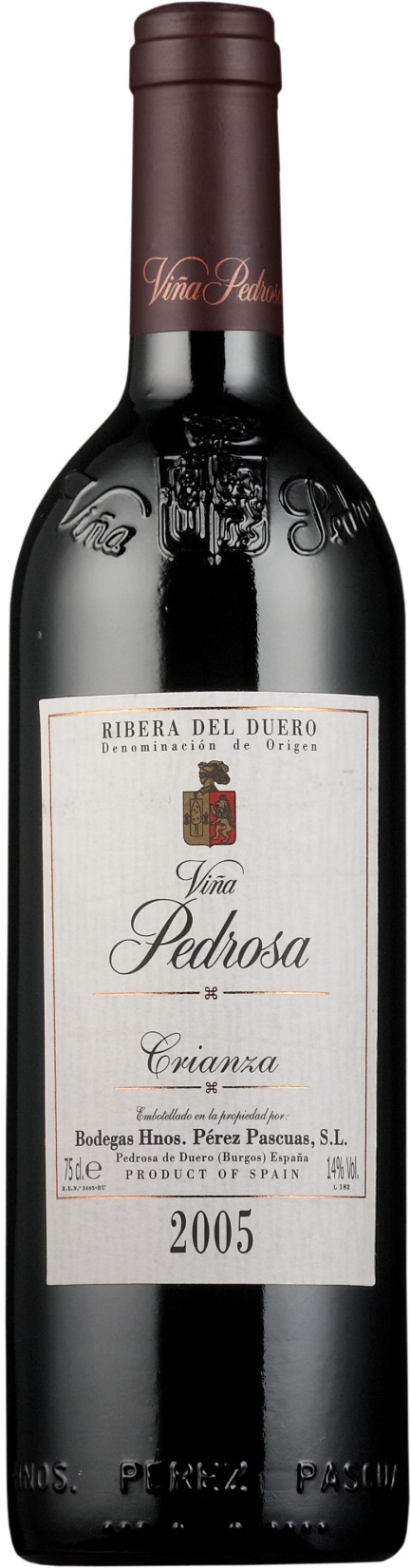 Tre bröder Perez Pascuas grundade vinfirman år 1980. Odlingarna
omfattar 135 ha varav 90 % utgörs av Tinta del Pais (Tempranillo)
och 10% av Cabernet Sauvignon. Rankornas ålder mellan 20 och 25 år
En av de få i regionen som endast använder egna druvor.  Årspro-
duktionen är ca. 500.000 flaskor.
Druvor:	100% Tinta del Pais (Tempranillo)
Alkohol:	13,5%
Syror:	5,4 g/l
Energi:	90 Kcal/100 ml
Druvorna skördas för hand. Vinet lagras i amerikanska och franska
225 liters ekfat under minst 18 månader och i flaska minst 6 månader.
Vinet är mörkt, fylligt med höga tanniner med nyanser av mörka bär,
 plommon, kryddor och ek
Lämpligt att dricka till kötträtter på vilt, nöt, lamm och  till starka 
ostar.
Faustino I Gran Reserva 2004Bodegas Faustino, S.A., D.O.C.a Rioja
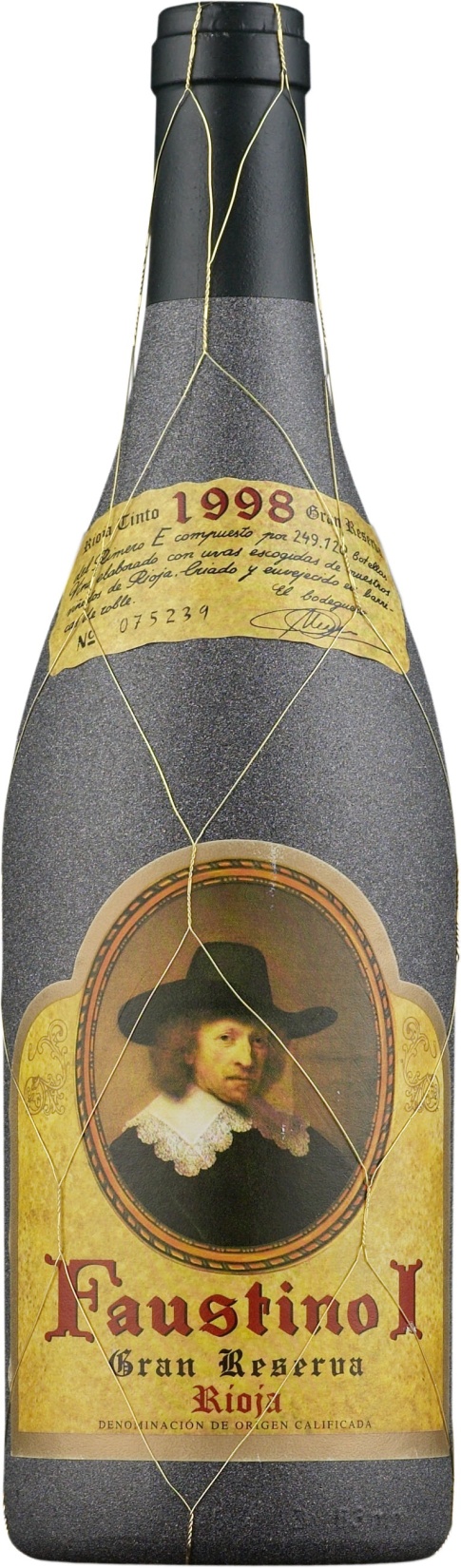 En av Riojas äldsta bodegor som grundades år 1861 av Eulaterio  
Martinez och den är fortfarande i samma släkts ego. 
 	De har egna odlingar på 650 ha i Rioja Alavesa och använder endast egn
egna druvor i sin produktion. Riojas största tillverkare av Reserva 
och Gran Reserva viner. Deras toppvin är Faustino I en Gran
Reserva vars årgång 2004  fick 97/100 poäng av Decanter 3/2015.
Druvor:	86% Tempranillo, 9% Graciano, 5% Mazuelo
Alkohol:	13,5%
Syror:	5,4 g/l
Energi :	90 Kcal/100mm
Druvorna skördades manuellt och lagrades under 28 månader
på amerikanska ekfat och därefter 36 månader på flaska. 
Vinet är medelfylligt med mjuka tanniner och inslag av körsbär
dill, läder, kryddor och choklad .
Serveras vid 16-18 grader till rätter av lamm- eller nötkött.
Kvällens viner
005133 	Viña Albalí Gran Reserva 2010 		
	
007115	Raimat Castell de Raimat Tempranillo 2014	

007152	Barón de Ley Reserva	2012			

447667	Viña Pedrosa Crianza 2013			
	
005423	Faustino I Gran Reserva 2004			

484577	Numanthia Termes 2013
Kvällens viner
005133 	Viña Albalí Gran Reserva 2010		11,48
	
	007115	Raimat Castell de Raimat Tempranillo 2014	11,99

	007152	Barón de Ley Reserva	2012			16,98

	447667	Viña Pedrosa Crianza 2013			25,41
	
	005423	Faustino I Gran Reserva 2004			25,89

	484577	Numanthia Termes 2013			25,93
Världens mest odlade druvsorter 2000 och 2010
Druvsort	  Areal 2010 ha	%	Areal 2000	ha	% förändring
1	Cab.Sauvignon         290091	6,3	220890		   31
2	Merlot	       267169	5,81	211967		   26
3	Airen		       252364	5,48	387978	                   -35
4	Tempranillo	       232651	5,05	  92985	                 150
5	Chardonnay	       198793	4,32	145344		  37
6	Syrah		       185568	4,03	101516		  83
7	Garnacha	       184735	4,01	213987	 	 -14
8	Sauvignon Blanc      110138	2,39	   64889		  70
9	Trebbiano Toscana  109772	2,39	136572	                  -20
Pinot Noir	          86662	1,88	  99600		  44
Mazuelo	          80178	1,74	126650	                  -37
Bobal	          80120	1,74	100128		-20	
Sangiovese	         77709	1,69	   68877		 12
Monastrell	         68850	1,52	  76304		  -8
17	Cab. Franc	         53599	1,16 	  48551		 10
18	Riesling	         50060	1,09	  43166		 16
19	Pinot Gris	         46563	0,95	  18879	                131
Övriga druvor	    2653660              54,44       2486227	                  6,7
Totalt		    4878176            100,00       4601445                     -6